Investments
Masters in Finance


Spring 2025, Martijn Boons
Book chapters 6 and 7
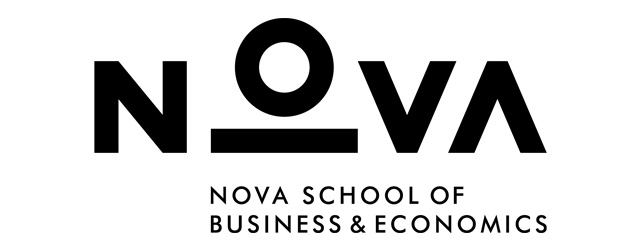 Agenda
Key question: How to optimally combine (a large number of) assets in a portfolio? 

Mean-variance analysis
Developed by Harry Markowitz in the early 1960’s
Foundation for portfolio choice models in practice

Main insight: Diversification is a “free lunch,” the opportunity to reduce risk without sacrificing expected return
Recall: arithmetic avg return = & risk -  imply geometric avg return + 

How to get there:
Capital Allocation: choosing between riskless and risky asset
Optimal portfolio of risky assets
2
Portfolios with one risky asset
Capital allocation: motivation
Pre-Markowitz investment advice:
When you are young, put your money into a couple of risky stocks that have a chance to do well
Closer to retirement, put all your money into bonds and safe stocks

Traditional advice is wrong
Investors should control risk of their portfolio through the split between riskless and risky assets: capital allocation
Today: how capital allocation between one risky and one riskless asset works.
Next week: Why everyone should hold the same portfolio of risky assets.
Riskless asset: usually is a nominally risk-free short-term sovereign debt instrument (T-bill)
Risky asset: a passive, well-diversified portfolio of stocks

Capital allocation important dimension of portfolio choice
Drives more than 90% of variation in institutional investor returns
4
Passive vs. active strategies
Passive investment strategy: investing in a portfolio comprising a broad group of firms (e.g., MSCI world or S&P500)

Contrast with active investiment strategies, where investor is looking to go long or overweight underpriced assets & go short or underweight overpriced assets.


How relevant is it to study passive investment strategies?

Active strategies are much more expensive: need to find mispricing, which is costly, and this skill is in short supply. 
Passive strategies instead “buy and hold.”
Low performance of active fund managers
Consistent with decades of academic research, we have recently seen big outflows of active into passive strategies

However, what is the equilibrium? Can everyone be passive?
5
Utility approach to risk (1/2)
6
Utility approach to risk (2/2)
Indifference curves give us different combinations of expected returns and standard deviation with the same utility score
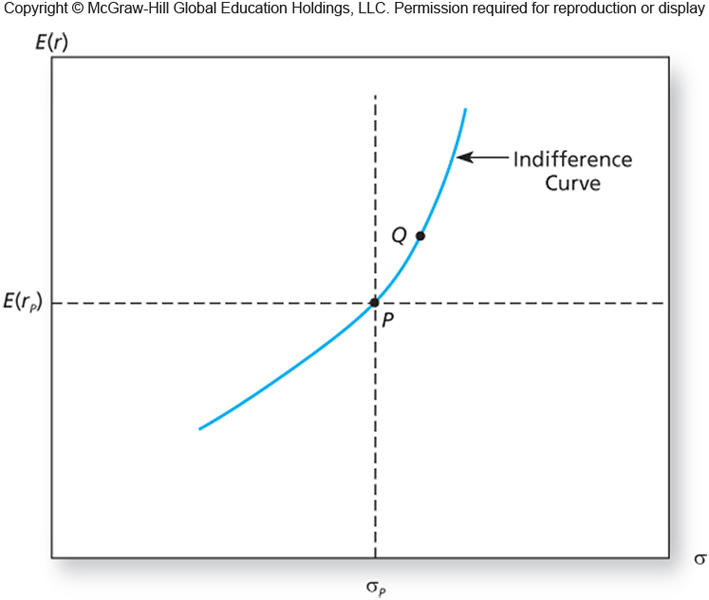 Certainty equivalent
7
The Capital Allocation Line (1/3)
8
The Capital Allocation Line (2/3)
Graphically:
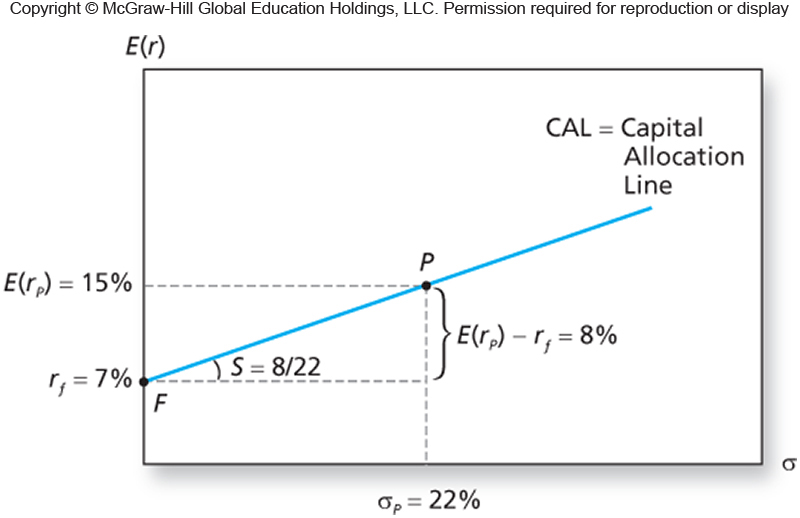 9
The Capital Allocation Line (3/3)
If you borrow at a higher rate than the rate at which you lend, due to default risk (you are less creditworthy than the bank from which you borrow):
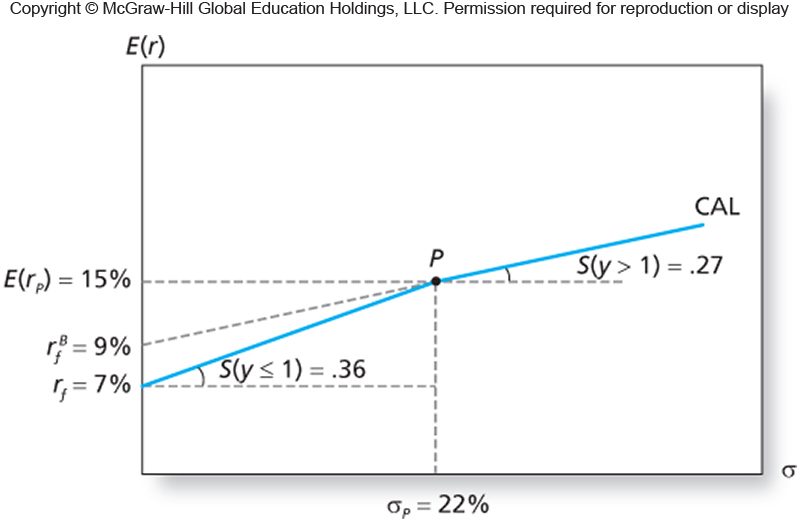 10
Optimal capital allocation (1/2)
11
Optimal capital allocation (2/2)
Graphically:
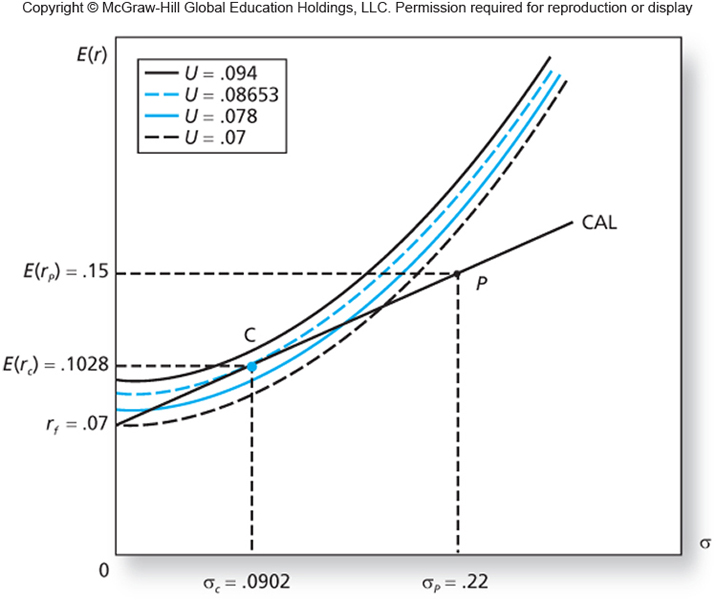 12
[Speaker Notes: Maximize utility means moving northwest until indifference curve hits from above the CAL]
Capital Allocation Line: Overview and Exercise
13
[Speaker Notes: Maximize utility means moving northwest until indifference curve hits from above the CAL]
Log utility and the Kelly criterion (1/3)
Note, E(U(W))<U(E(W)), because 100 for sure is better than either 50 or 150, as going from 100 to 50 hurts you more than going from 100 to 150 benefits you
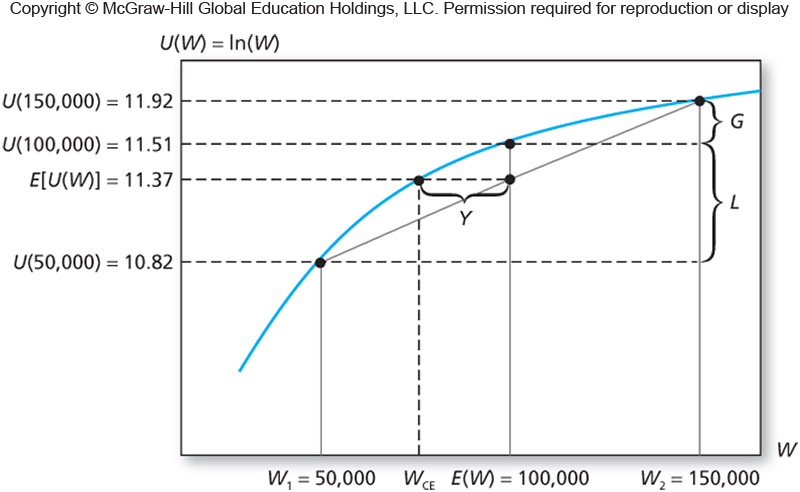 14
Log utility and the Kelly criterion (2/3)
15
Log utility and the Kelly criterion (3/3)
16
Portfolios with multiple risky assets
The goal
So far we thought about capital allocation: how to split your wealth between a riskless and a risky asset

Suppose now that we want to come up with the “best” possible porfolio of all available assets, i.e., a riskless asset and many risky assets

We will see that covariances are crucially important, as they determine the potential benefits of diversification.

To start, we consider the case of two risky assets:
18
Covariance and correlation
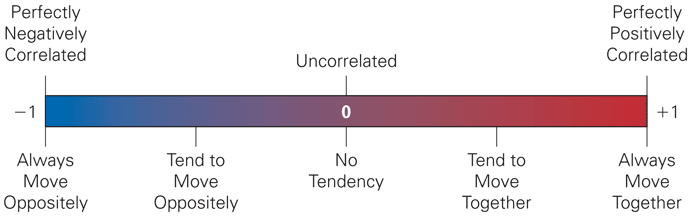 19
Expected return of two asset portfolio
Expected return of a portfolio is the weighted average of the expected returns on the individual securities.
With wD, wE the proportion of the portfolio invested in each asset, expected portfolio return,
E(rp) = wDE(rD)+wEE(rE) or
E(rp) = wDE(rD)+(1-wD)E(rE), when all wealth is invested and weights sum to 1
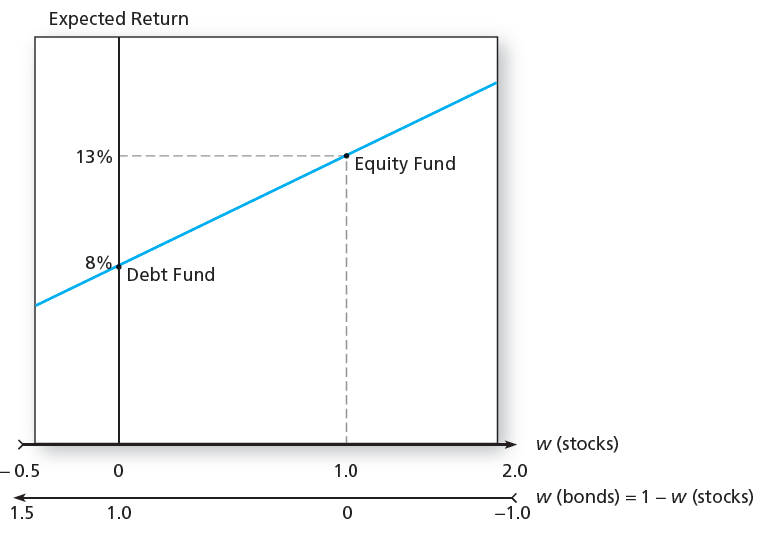 20
Standard deviation of two asset portfolio
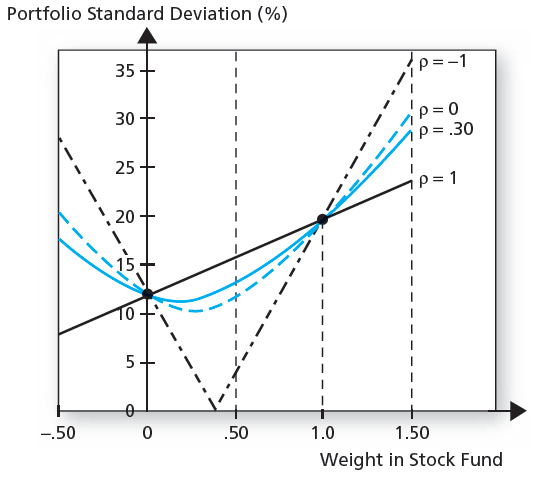 Portfolio standard deviation falls below individual standard deviations (and the more so the lower is correlation)
21
Correlations and the risk-return trade-off
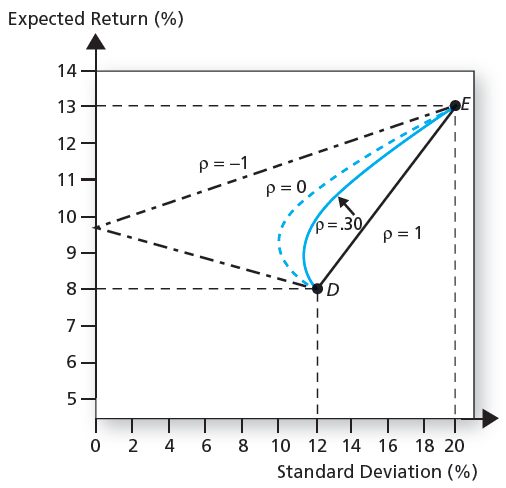 Diversification benefits for 
-1 ≤ ρ ≤ 1: 
For ρ=1: no diversification benefits
Diversification benefits ↑ as ρ↓
For ρ=-1: perfect diversification: positive average return with zero risk
22
Minimizing risk
23
The efficient frontier
We plot the portfolios of D and E (including short positions) in expected return-standard deviation space. 
Would you ever invest in portfolios on the red line? 
No! Possible to find a portfolio with same risk, but higher expected return. Thus, inefficient.
Green line is the efficient frontier.
24
Which portfolio of two assets is optimal?
25
The Capital Allocation Line
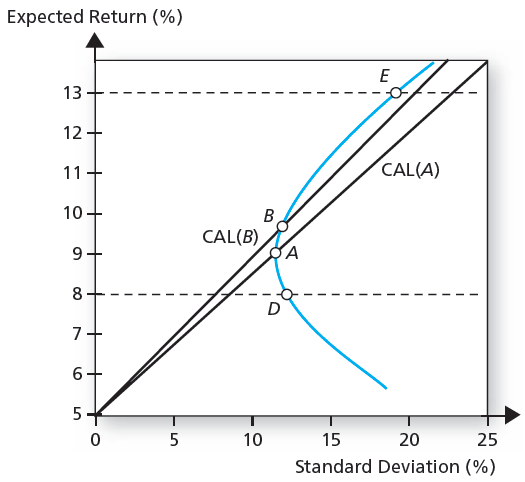 26
Maximizing Sharpe ratio
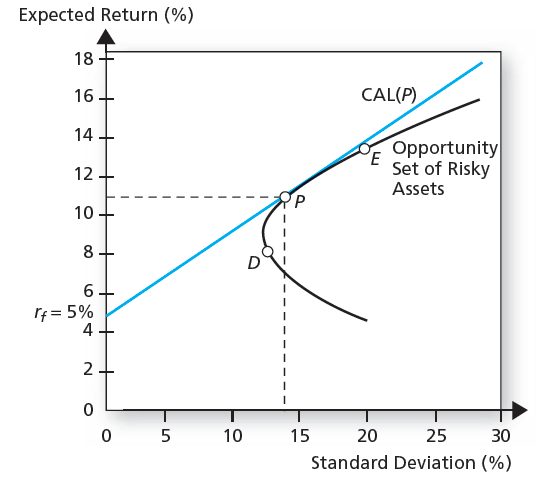 P (or T) is called the Tangency portfolio
All optimal portfolios on the CAL have the same relative weight in D and E as P.
27
The tangency portfolio
28
[Speaker Notes: https://www.youtube.com/watch?app=desktop&v=IhYhVW6IO7I]
Two fund separation
This analysis essentially separates the portfolio choice problem into two independent tasks.

All investors regardless of individual risk preferences will choose the same risky asset portfolio, that is, the optimal combination of risky assets: the Tangency portfolio 
Highest return for every unit of risk! 
Same idea applies when we go from two to any larger number of risky assets (see assignment).

Depending on individual risk preferences, each investor combines the Tangency portfolio (“fund #1”) with an investment in the risk-free asset (“fund #2”) to achieve his desired expected return with minimum risk
This is why the traditional portfolio advice is wrong: everyone should invest in the same optimally diversified combination of the risky assets
29
Example
30
More realistic portfolios: N assets
31
Diversifying firm-specific risk
32
Diversification at work
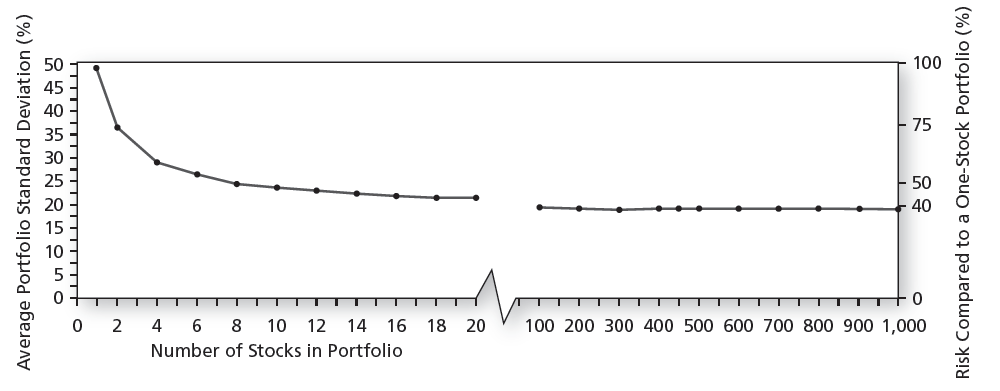 Firm-specific or idiosyncratic risk
Non-diversifiable or systematic risk
33
Intermezzo: What is an ETF?
ETF’s allow you to invest in large portfolios of stocks at low cost. ETF’s track broad, diversified indexes, such as the S&P500 and MSCI World.
Fee for Vanguard S&P500 ETF is 0.07% per year, which is relative to 1.5% for the average US equity mutual fund!

Fund owns basket of shares (e.g., all or subset of S&P500 stocks) and shares on ETF are traded in secondary market. 
These ETF shares are what you and I invest in!
Synthetic ETF’s track using swaps and derivatives

Authorized Participant exists to ensure pricing of ETF shares is consistent with pricing of basket of shares ETF owns. Typically a broker/dealer, think Goldman, Morgan Stanley etc. 
Two roles:

ETF creation (source ICI)
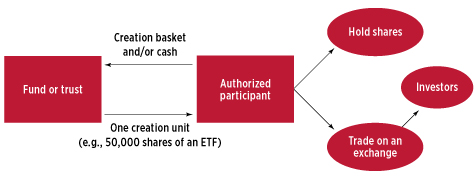 34
Intermezzo: ETF pricing mechanism
Continuous arbitrage through creation and redemption of ETF shares
What happens if share of the ETF is at Premium relative to basket of shares fund owns?
AP buys basket of shares in secondary market and deposits them to fund in return for shares of ETF, which it then sells in secondary market at higher price.
Conversely, Discount: AP buys shares of ETF at lower price in secondary market, delivers them to fund and receives basket of shares in return, which it then sells in secondary market at higher price.
ETF’s holdings are reported very frequently, thus facilitating also arbitrage by other investors

Question for the future: What happens to ETF when AP runs into trouble?
35
Some matrix algebra… (1/2)
36
Some matrix algebra… (2/2)
37
Excel example: The efficient frontier of three assets
38
Excel example: The CAL
Using the same insight as before, i.e., combinations of the risk-free asset and any arbitrary portfolio of risky assets lie on a straight line, we can find the tangency portfolio that maximizes Sharpe ratio.

Excel (Part II): Max Sharpe ratio D,E,C = 0.495 > D,E = 0.423
39
The Tangency portfolio
40
Extra: Solution method
41
Constructing optimal portfolios in practice
42
Example of the issue with MV analysis
Optimal portfolio of 10 stock market indexes using ±30 years of data:
43
Practical Solutions
1. Forward-looking, not historical, estimates
Expected returns that condition on today’s circumstances
Standard deviations and covariances
Volatility relatively easy to predict with recent (high-frequency) data.
Correlations a bit harder, but still easier than returns.

2. Incorporate portfolio constraints
No short-selling, no leverage 
Economic constraints and shrinkage
Black-Littermann approach shrinks towards a market-value weighted portfolio of the assets depending on how noisy are estimates of returns and risk.


That said, as so often, the simple things may work best.
DeMiguel et al. (2009): Equal-weighted or 1/N strategies perform relatively well in many settings, even compared to complex methods specifically designed to deal with estimation error


Question: Do you think 1/N strategies are popular in the industry?
44